Flu 2023/2024
Birmingham Community Healthcare NHS Trust
What Is Flu?
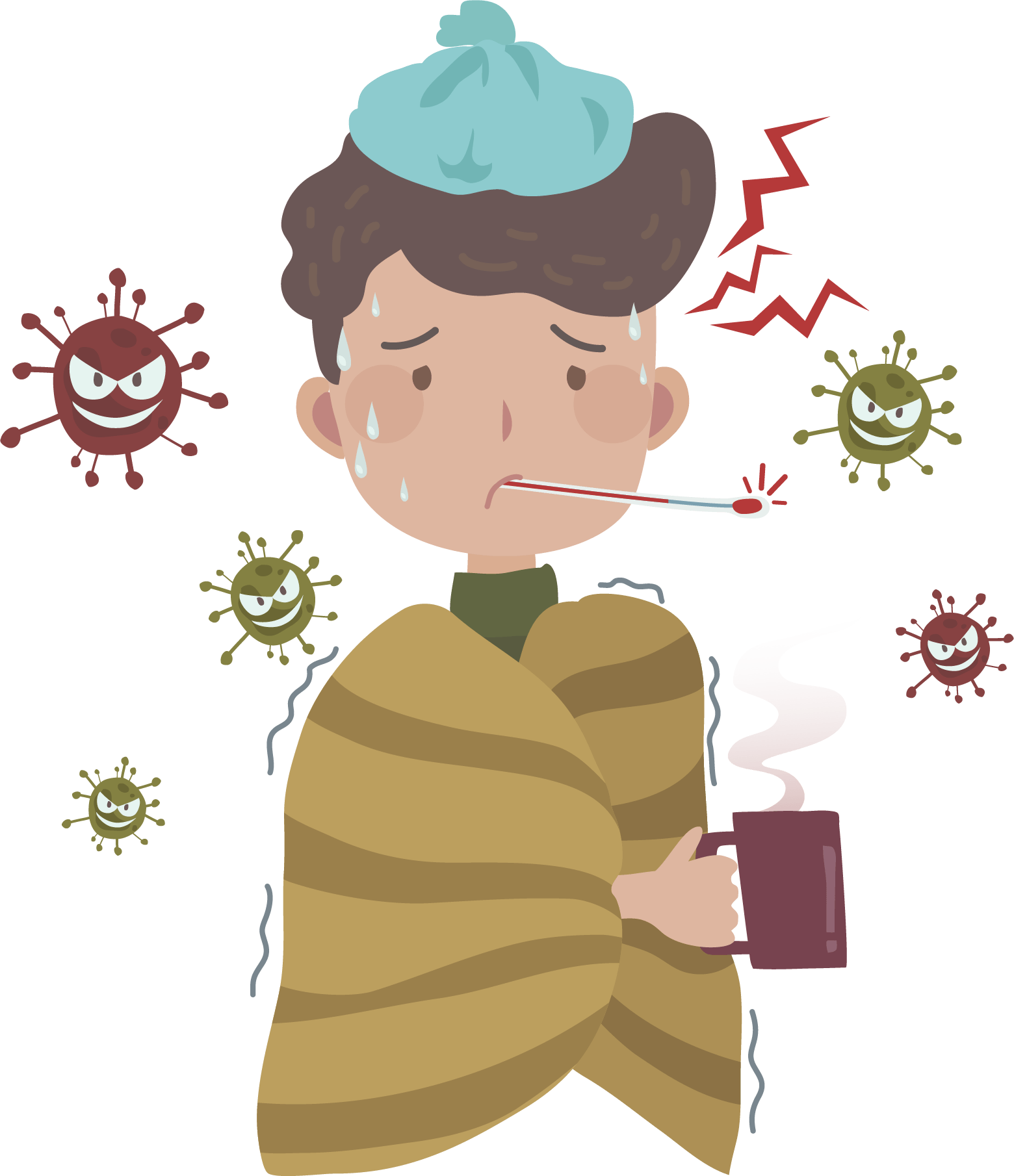 A common viral illness.

Highly contagious. 

Affects nose, throat and lungs.

Can cause mild to severe illness.
Symptoms Of Flu
Can come on very suddenly
High temperature
An aching body
Feeling very tired
A dry cough
A sore throat
Headache
Difficulty sleeping
Loss of appetite
Feeling and/or being sick
Tummy pain
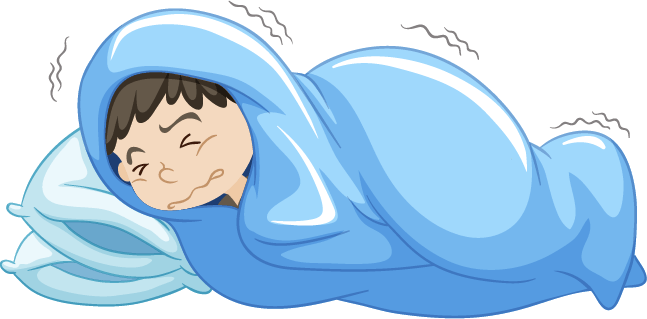 How is Flu Spread?
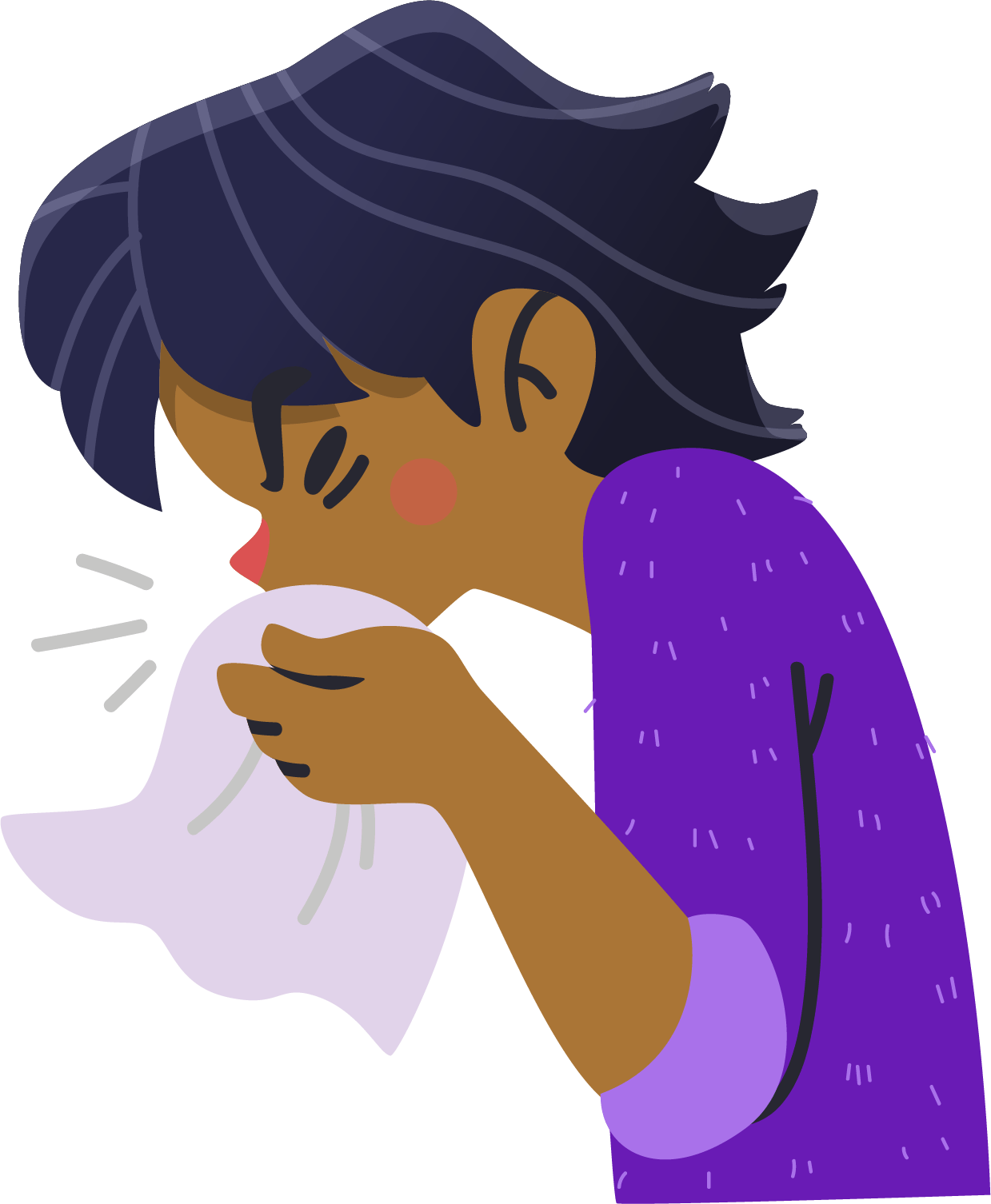 Coughs and sneezes.

Surfaces which have the flu virus on them.

Close contact with people who have the virus. 

Skin to skin contact (eg   a handshake).
How To Look After Yourself If You Have Flu
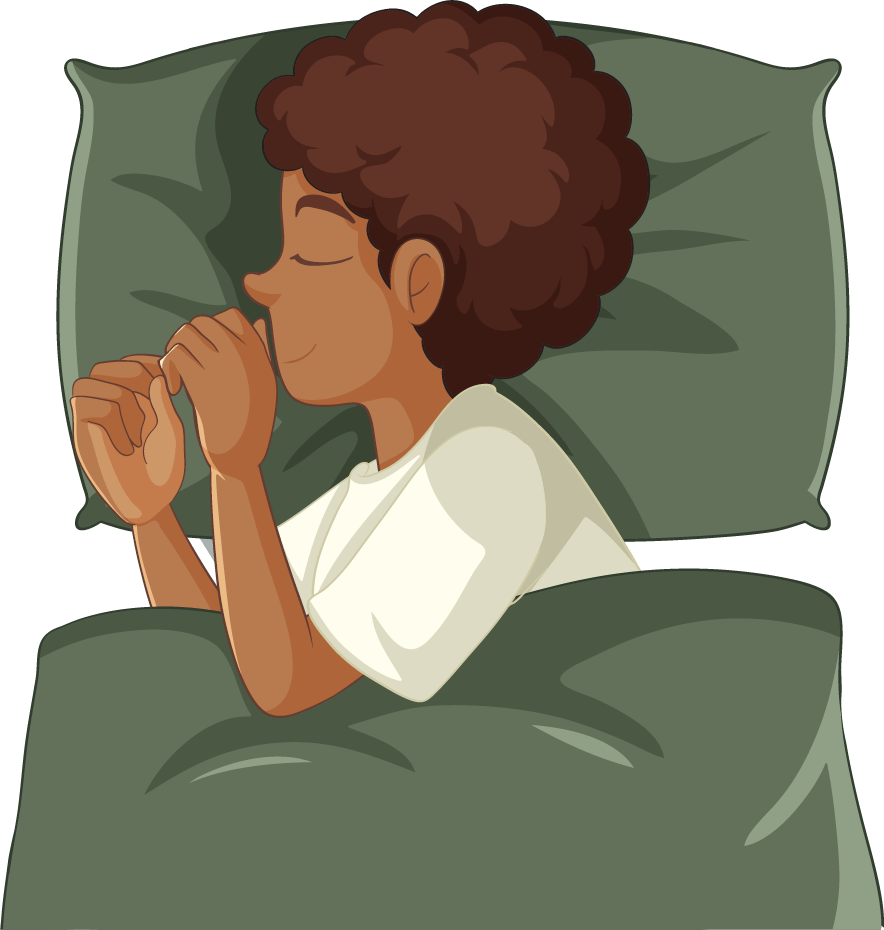 There is no treatment or anti-biotics as these have no effect on symptoms or recovery.
Rest and sleep.
Keep warm.
Drink plenty of water/squash.
Some people who have flu need Hospital treatment.
How To Prevent Flu?
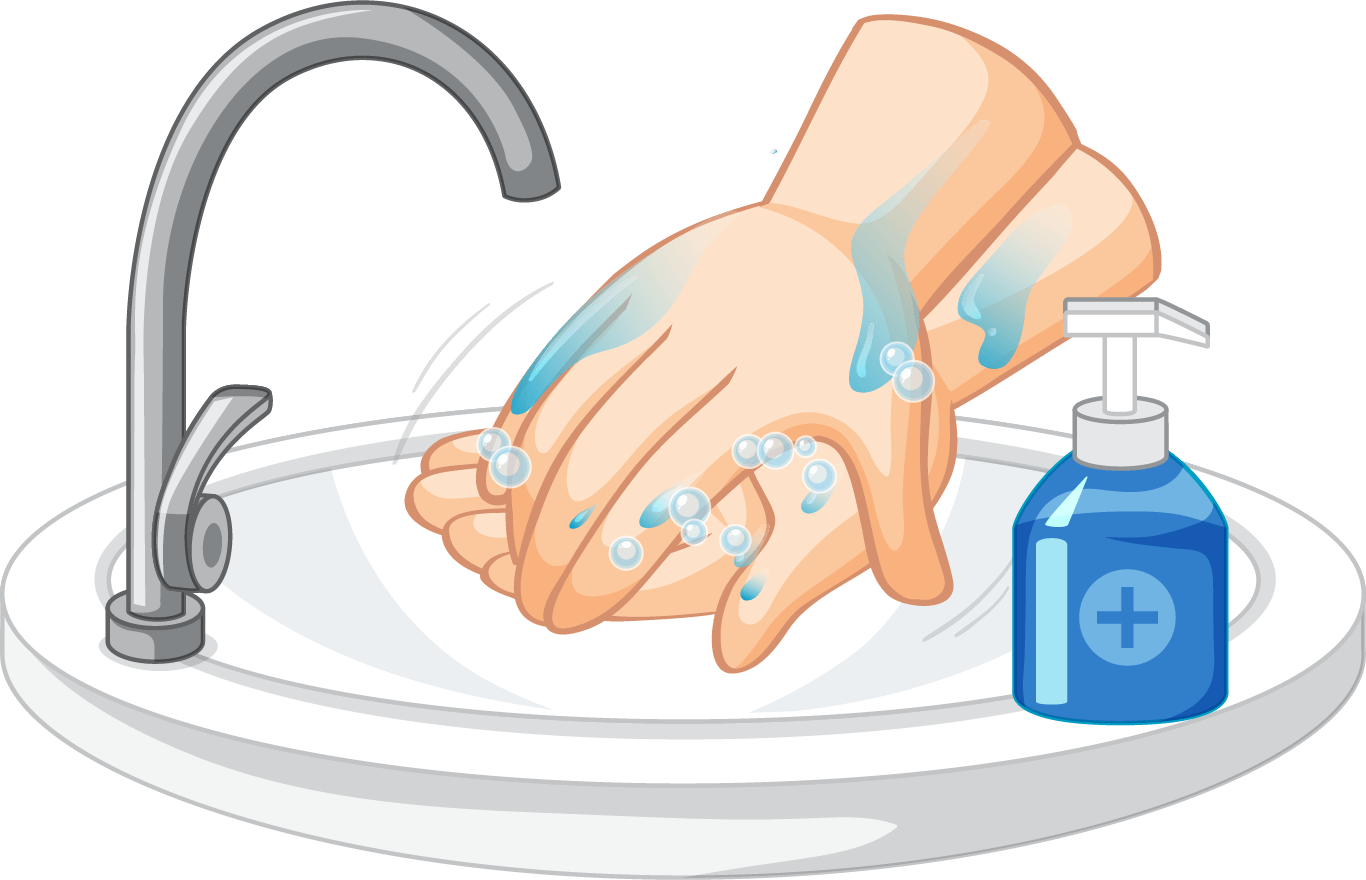 Wash your hands often with warm water and soap.

Cover your mouth and nose with a tissue when you cough or sneeze.

Put used tissues in the bin.

Get your flu vaccine!
Flu Vaccine
Flu vaccines are safe and effective.

Most children are offered the nasal flu vaccine (no injection!)

Not everyone can have the nasal flu vaccine – there is an alternative!!
Flu Video (Primary)
Primary flu presentation – flu busters


Flu Busters on Vimeo
Flu Video (Secondary)
Health for Teens Flu video:


Nasal Flu Vaccination on Vimeo
Thankyou for listening!